Collection
Vie  associative
Démocratie localePortrait  des conseils départementaux
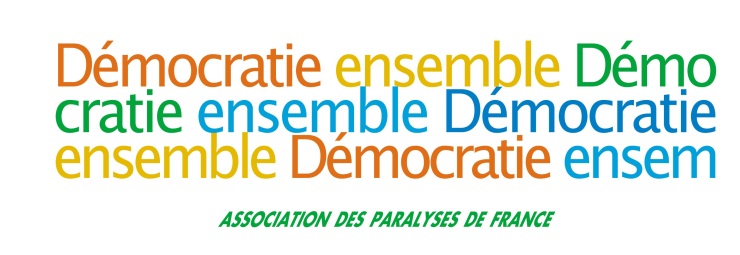 Mandat 2012-2015
Montage n°1 – 1ère édition – février 2013 - service développement associatif –
Dejanvier 2012àjanvier 2013
Portrait des conseils départementaux
768
adhérents
ont été élus
au sein de 95 conseils départementaux
89%
94% en 2009
des postes sont pourvus.
Le nombre de postes à pourvoir au sein des 97 conseils départementaux est compris entre 598 et 865.
en moyenne
8
membres composent chaque conseil départemental
2
Dejanvier 2012àjanvier 2013
Portrait des conseils départementaux
768
adhérents
ont été élus
au sein de 95 conseils départementaux
54%
48%
50% en 2009
des adhérentsont participé aux élections en janvier 2012
des adhérentsont participé aux élections en novembre 2012
3
Dejanvier 2012àjanvier 2013
Portrait des conseils départementaux
768
adhérents
ont été élus
au sein de 95 conseils départementaux
55%
35%
2
conseils
ne sont pas encore constitués
7%
des conseils sont complets,
au seuil maximumdu nombre d’élus.
des conseils sont incomplets,
avec un nombre d’élus compris entre le minimum et le maximum prévu
des conseils sont incomplets,
avec un nombre d’élus au seuil minimum
4
Dejanvier 2012àjanvier 2013
Portrait des conseils départementaux
768
adhérents
ont été élus
au sein de 95 conseils départementaux
42%
58%
ont été élus pour la 1ère fois en 2012
étaient déjà élus entre 2009-2012
53% en 2009
47% en 2009
5
Dejanvier 2012àjanvier 2013
Portrait des conseils départementaux
768
adhérents
ont été élus
au sein de 95 conseils départementaux
79%
82% en 2009
10% en 2009
6% en 2009
13%
2% en 2009
7%
1%
sont des adhérents membresde famille
sont des adhérents hors de ces catégories
Sont des adhérents par ailleurs salariés APF
sont des adhérentsen situationde handicap
6
Dejanvier 2012àjanvier 2013
Portrait des conseils départementaux
768
adhérents
ont été élus
au sein de 95 conseils départementaux
44%
56%
sont des femmes
sont des hommes
41% en 2009
59% en 2009
7
Dejanvier 2012àjanvier 2013
Portrait des conseils départementaux
768
adhérents
ont été élus
au sein de 95 conseils départementaux
… pour exercer leur mission dans le cadre du mandat
2012 - 2015
8
Collection
Vie  associative
Démocratie localePortrait  des conseils départementaux
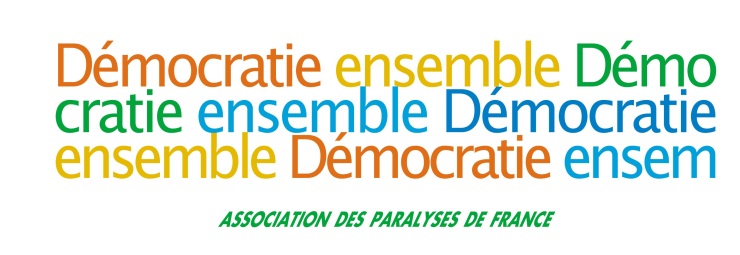 Mandat 2012-2015
Montage n°1 – 1ère édition – février 2013 - service développement associatif –